Polinomi di 20 grado e parabole
1
Bruna Cavallaro e Daniela Valenti, 2023
Il più semplice polinomio di 20  grado
y = ax2
Il grafico è una parabola
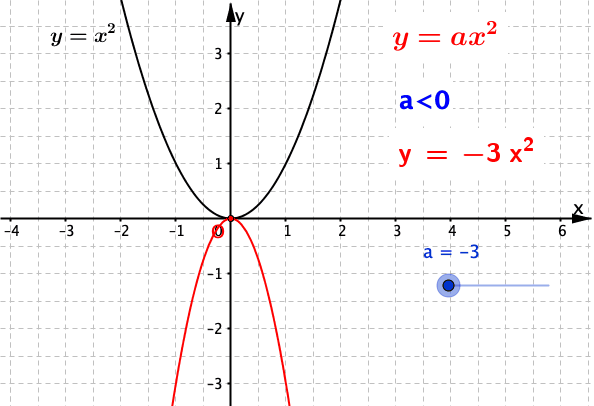 2
Bruna Cavallaro e Daniela Valenti, 2023
Se a > 0
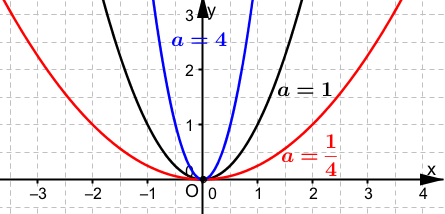 y = ax2
Il vertice O è il punto più basso
La concavità è rivolta verso l’alto
Se 0 < a < 1 la parabola è ‘più larga’ della curva y = x2.
Se a > 1 la parabola è ‘più stretta’ della curva y = x2.
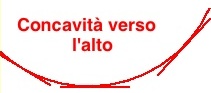 3
Bruna Cavallaro e Daniela Valenti, 2023
Se a = 0
Funzione y = 0 x2              y = 0   
Il grafico coincide con l’asse delle x
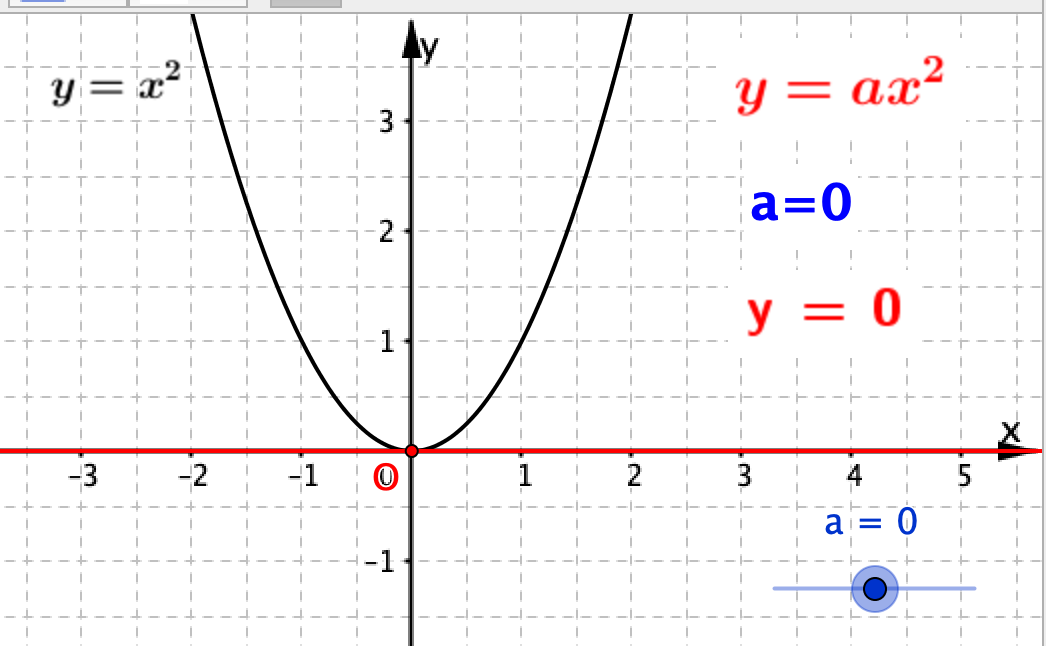 4
Bruna Cavallaro e Daniela Valenti, 2023
Se a < 0
Il vertice O è il punto più alto
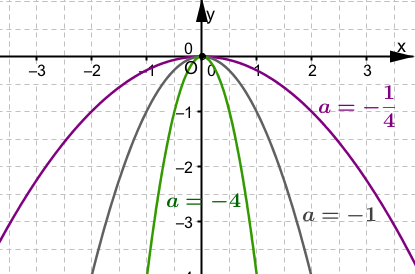 y = ax2
La concavità è rivolta verso il basso
Se  −1 < a < 0 la parabola è ‘più larga’ della curva y = − x2
Se a <  −1 la parabola è ‘più stretta’ della curva y = − x2
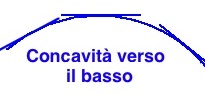 5
Bruna Cavallaro e Daniela Valenti, 2023
Proprietà comuni ai  grafici di tutte le funzioni  y = ax2
Sono tutte parabole
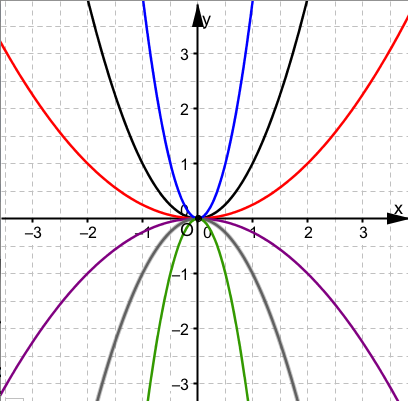 Asse di simmetria
l’asse delle y
d’equazione x = 0
Vertice O(0, 0)
6
Bruna Cavallaro e Daniela Valenti, 2023
Grafico di una funzione del tipo y = ax2
ESEMPIO
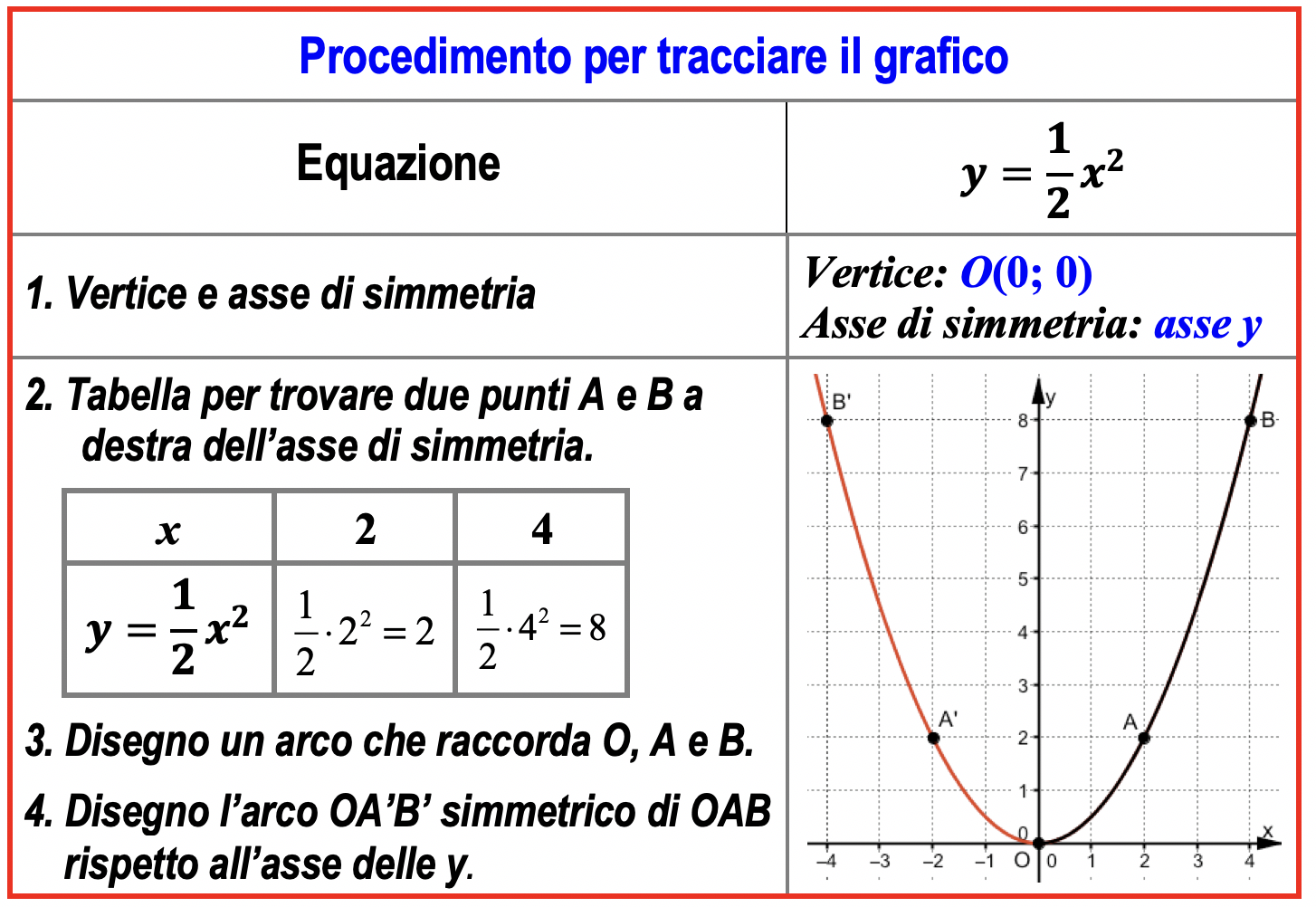 7
Bruna Cavallaro e Daniela Valenti, 2023
Il polinomio di 20  grado completo
y = ax2 + bx + c
Il grafico è una parabola traslata in modo da avere l’asse di simmetria parallelo all’asse delle y.
Video
Parabola2
8
Bruna Cavallaro e Daniela Valenti, 2023
Come ottengo l’equazione di una parabola con asse di simmetria parallelo all’asse delle y?
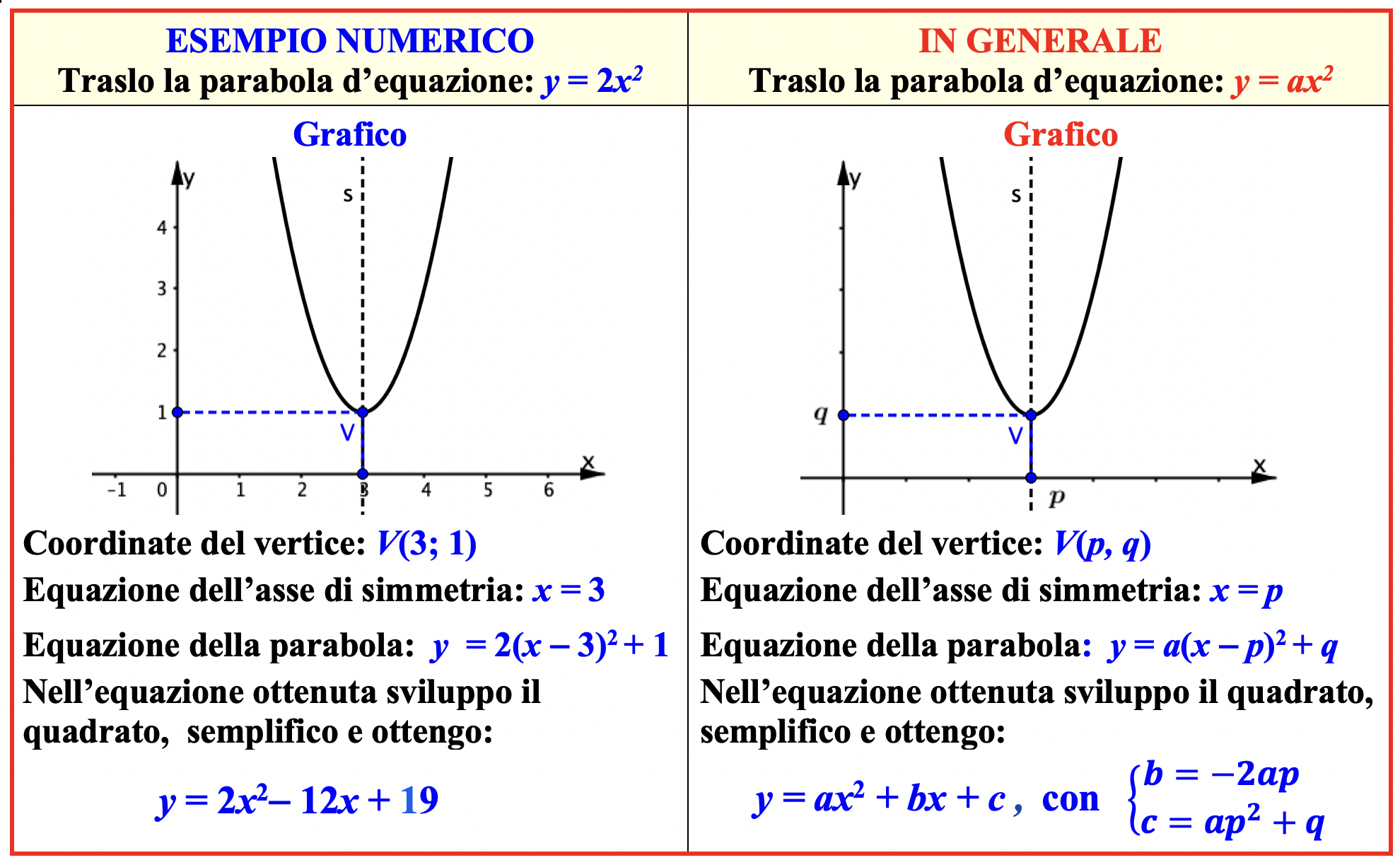 9
Bruna Cavallaro e Daniela Valenti, 2023
Equazioni e grafico di una parabola con asse di simmetria parallelo all’asse delle y
Una parabola con asse di simmetria parallelo all’asse delle y è descritta da una delle seguenti equazioni:
y = ax2 + bx + c  con
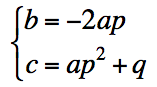 y = a(x – p)2 + q
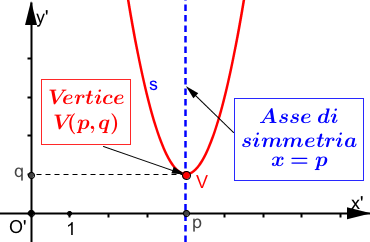 10
Bruna Cavallaro e Daniela Valenti, 2023
Grafico di funzione del tipo y = ax2 + bx + c
ESEMPIO
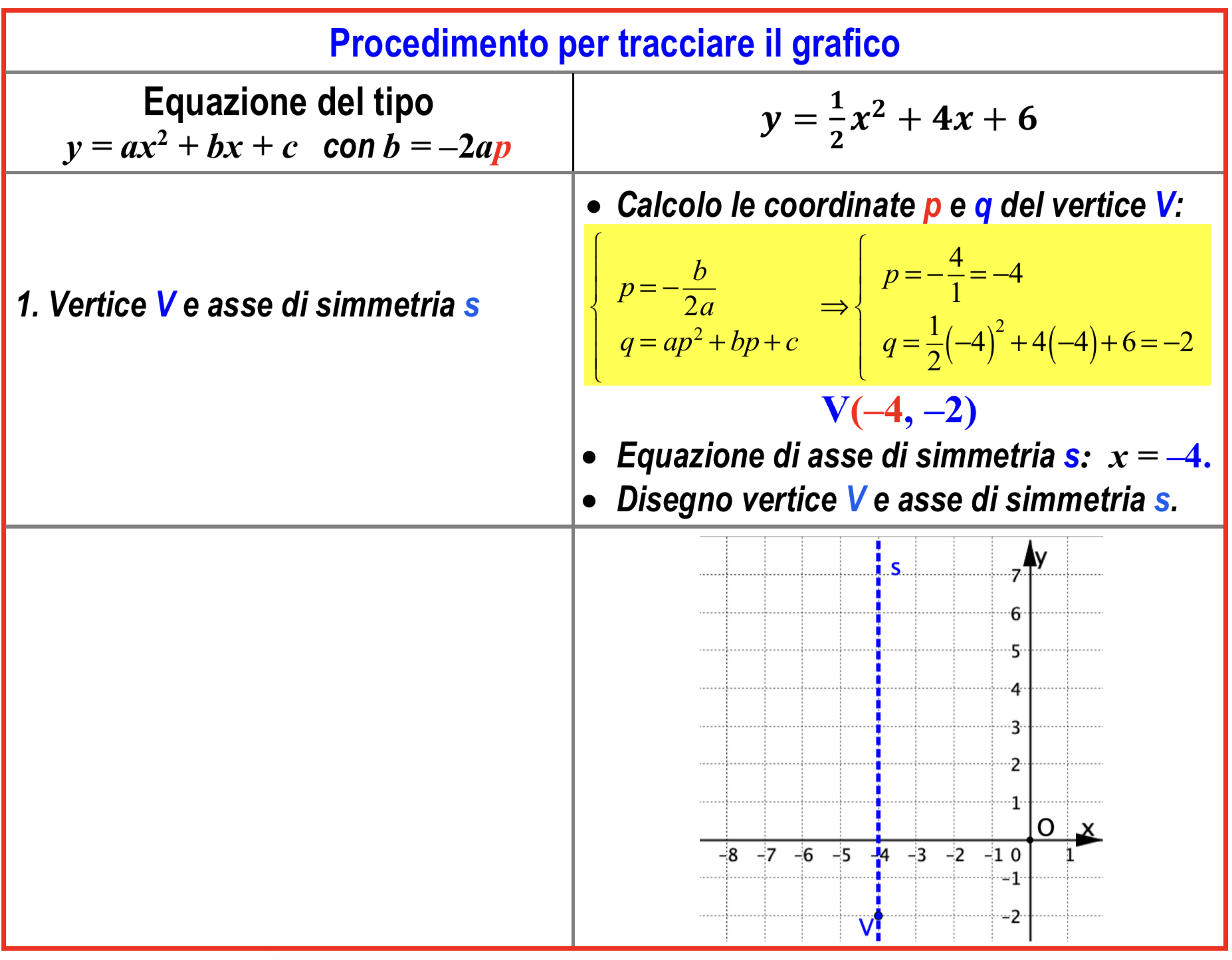 11
Bruna Cavallaro e Daniela Valenti, 2023
Grafico di funzione del tipo y = ax2 + bx + c
ESEMPIO
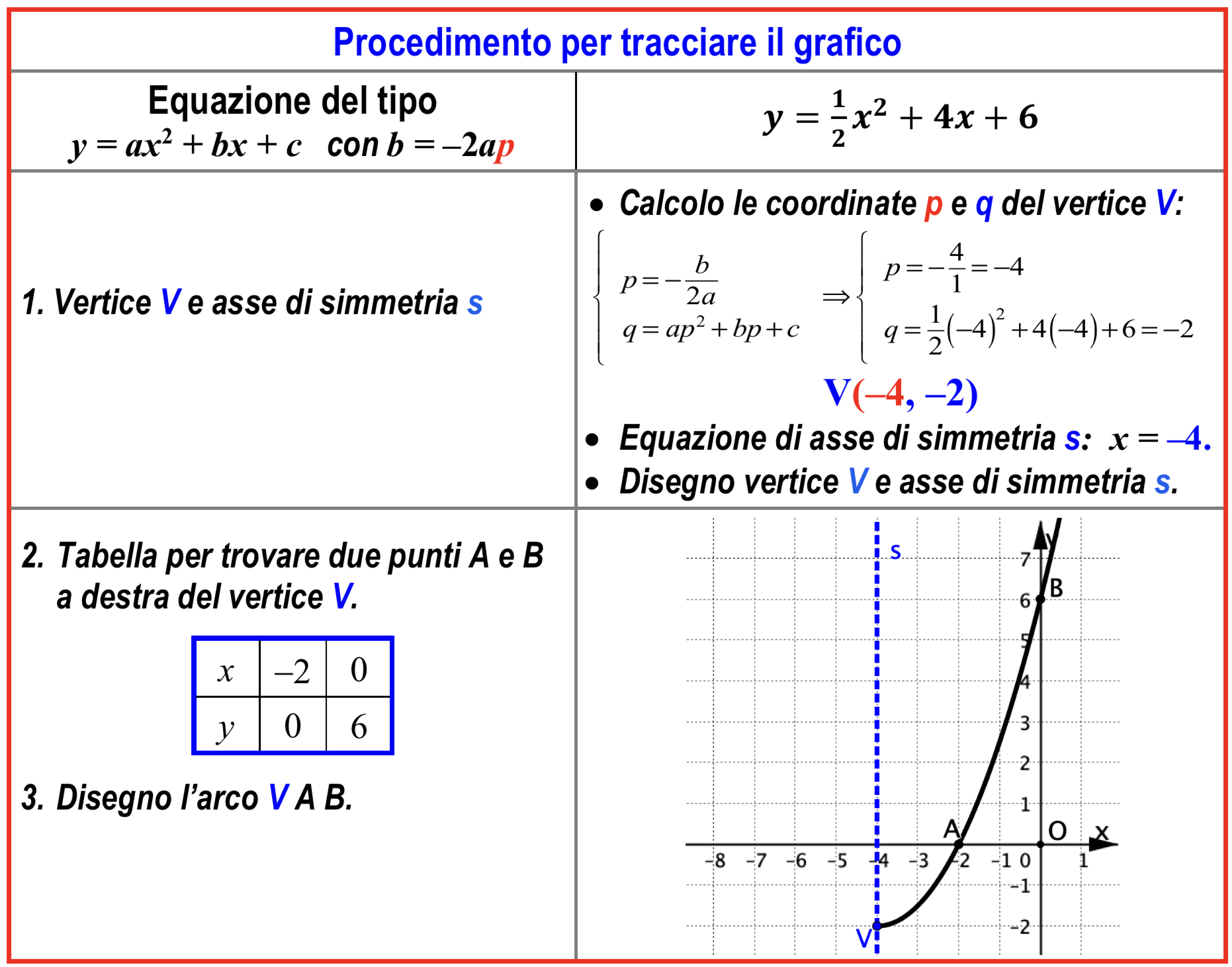 12
Bruna Cavallaro e Daniela Valenti, 2023
Grafico di funzione del tipo y = ax2 + bx + c
ESEMPIO
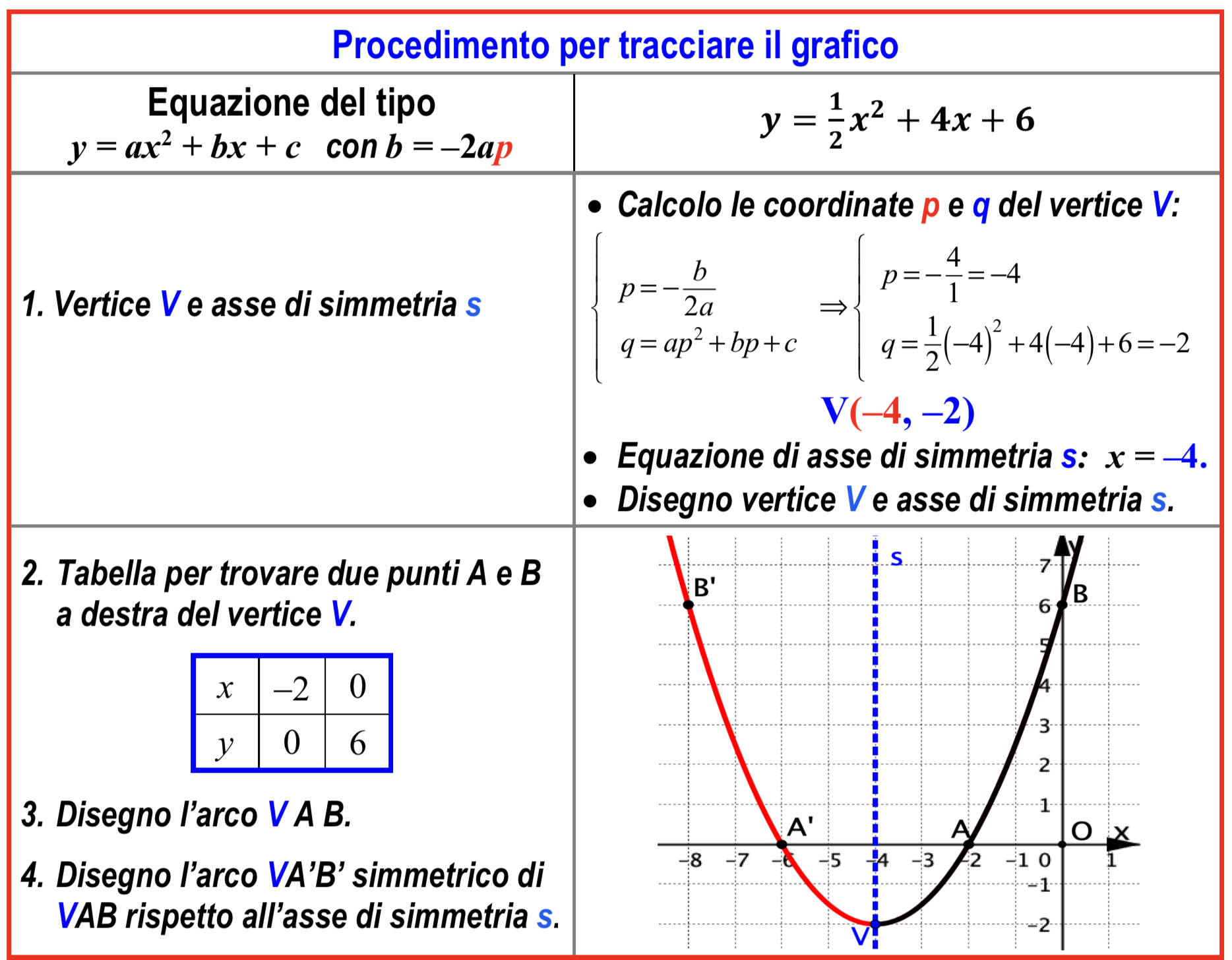 13
Bruna Cavallaro e Daniela Valenti, 2023